主的平安
Shalom
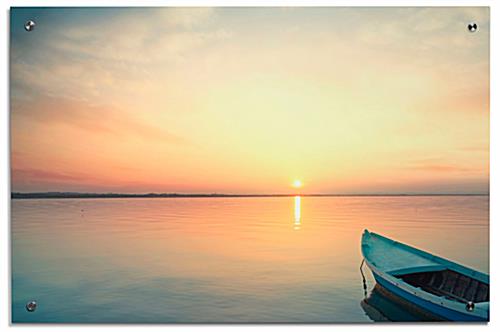 (女)主的平安 在我心中
四面环绕 永不离开
主的平安 坚定温柔
天上平安 世界不能夺去
天上平安 看顾保守
Shalom, Lord’s peace in my heart, 
surrounds me, never leaves.
Shalom, tender and assuring, 
the world can not take it away.
Heavenly peace guides and protects me.
(男)主的平安 在我心中
四面环绕 永不离开
主的平安 坚定温柔
天上平安 世界不能夺去
天上平安 看顾保守
(女)平安 环绕 
坚定温柔
天上平安 
不能夺去
呜看顾保守
Shalom, Lord’s peace in my heart, 
surrounds me, never leaves.
Shalom, certain and kind, 
the world can not take it away.
Heavenly peace guides and protects me.
(男独)虽然狂风在咆哮
悲伤汹涌如浪涛
路途越走越黑暗
担子极重压肩头
Although wind roaring, 
sorrow raging like waves,
the path getting darker and darker
and the heavy burden crushing me,
(女独)藏在主荫下 安稳又妥当
信靠主的人绝不动摇
(男独) 在主荫下 安稳又妥当
信靠主的绝不动摇
I remain in the Lord’s fortress, safe and sound.
Those who trust in the Lord never waver.
(女)主的
平安， 在我
心中，四面
环绕 ，永不离开
(男)
狂风在咆哮
汹涌如浪涛
越走越黑暗
The Lord’s peace in my heart, 
surrounds me, never leaves.
The wind is roaring, 
the sorrow is raging like waves,
the path gets darker and darker.
(合)主的平安 坚定温柔
天上平安, 世界不能夺去
天上平安 看顾保守
Shalom, tender and assuring, 
the world can not take it away.
Heavenly peace guides and protects me.
(女独)虽然信心受试炼
心中难过满苦愁
上主慈容看不见
黑夜漫长要等候
Although trial and tribulation test my faith,
sadness and sorrow fill my heart.
The Lord’s face is hidden from my sight,
Long night I wait in the darkness.
(女独)喜乐与忧愁 主为我安排
祂应许一切都必更新
(男独)喜乐忧愁主为我安排
祂应许一切必更新
In joy or sorrow, the Lord provides for me. 
He promises everything will be renewed
(女)主的
平安, 在我
心中, 四面
环绕, 永不离开
(男)
信心受试炼
心中满苦愁
上主看不见
The Lord’s peace in my heart, 
surrounds me, never leaves.
Trial and tribulation test my faith,
sadness and sorrow fill my heart,
The Lord is invisible to me…
(合)主的平安 坚定温柔
天上平安 世界不能夺去
天上平安 世界不能夺去 
天上平安 看顾保守
The Lord’s peace is certain and kind, 
the world can not take it away,
the world can not take it away.
Heavenly peace guides and protects me.